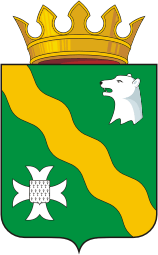 Основные характеристики исполнения районного   бюджета за 1 квартал 2019 год , млн.рублей
1